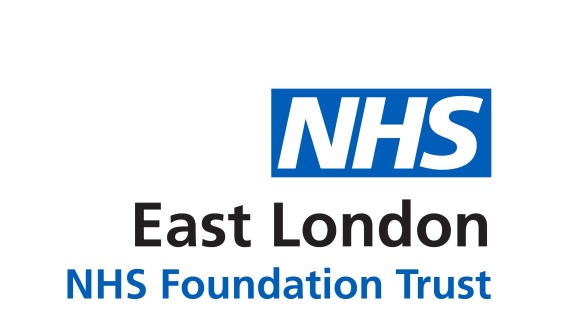 Weekly Highlight Report – Safety Huddle 
Insert date
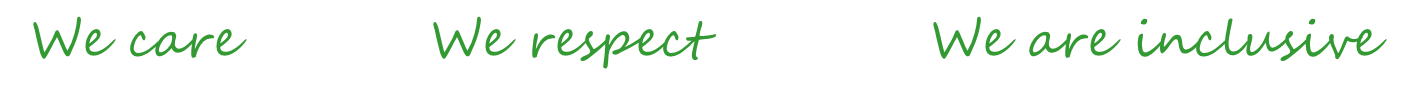 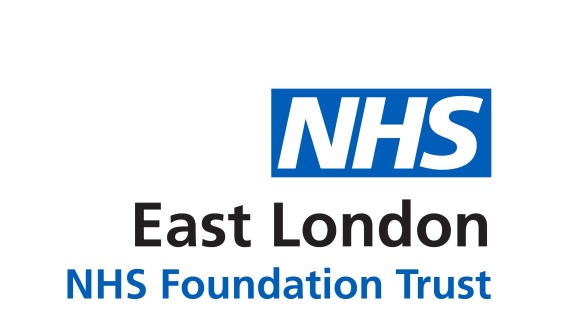 Directors Huddle
Appointments
Notes:
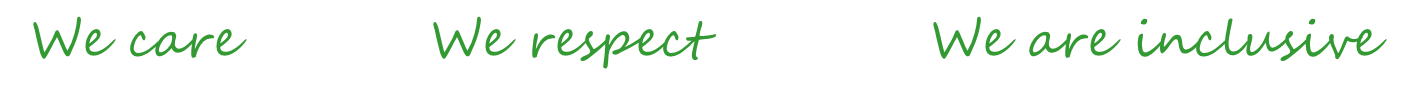 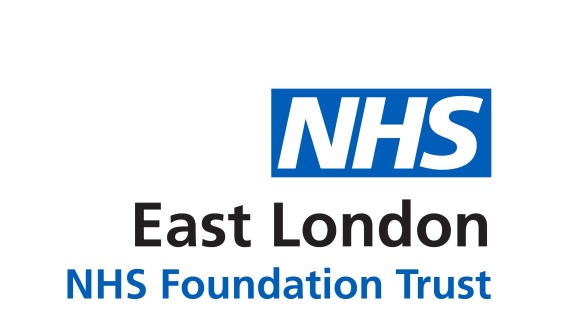 Directors Huddle
ARRS Appointments available V used
Notes:
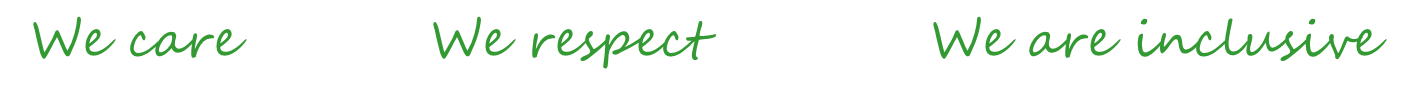 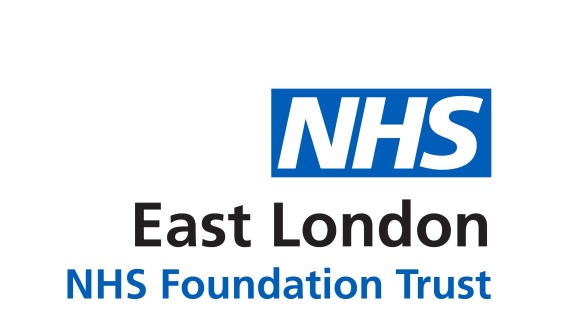 Directors Huddle
Staffing
Note:
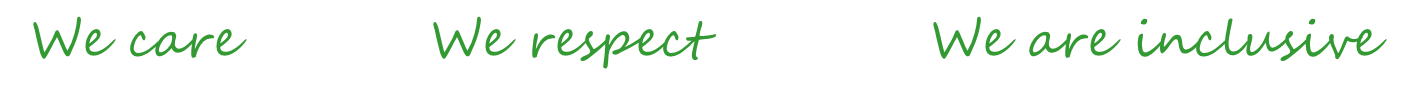 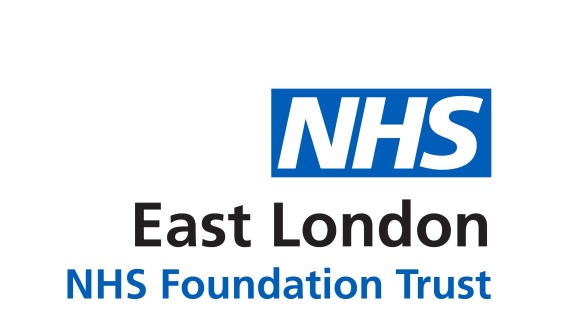 Covid-19 (Patients)
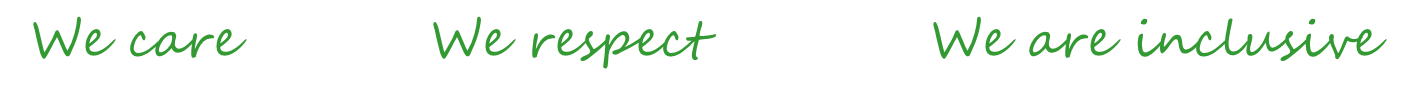 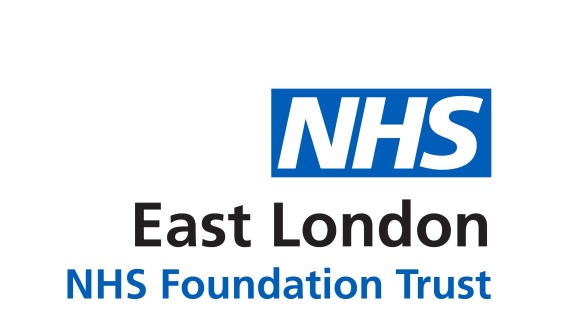 Covid-19 Vaccine (Staff)
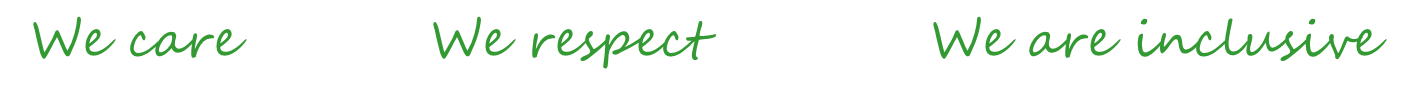 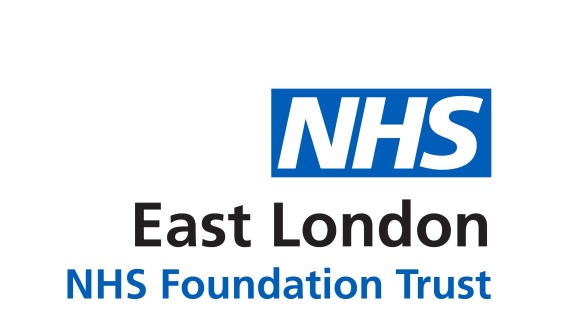 Flu
Notes 
x
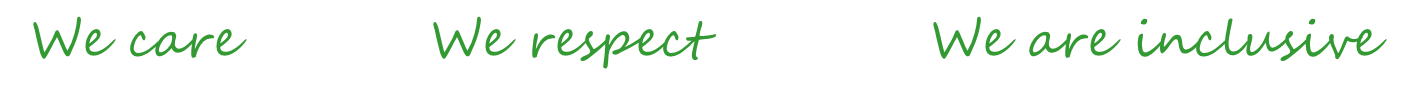 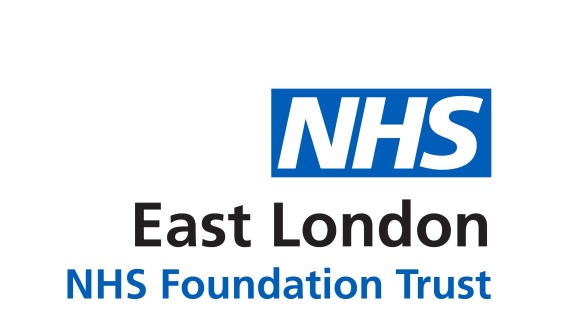 Blood bottles
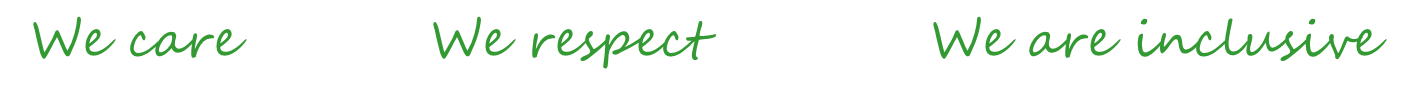 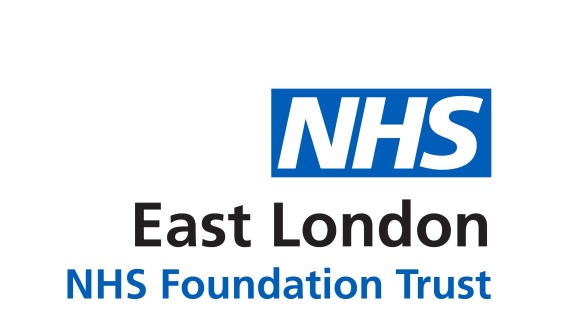 Complaints
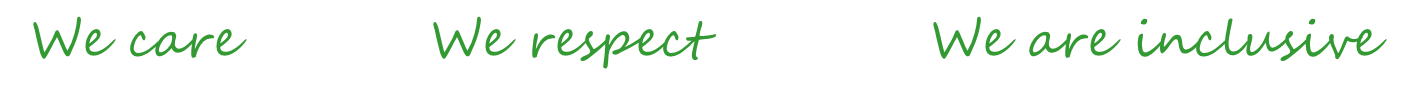 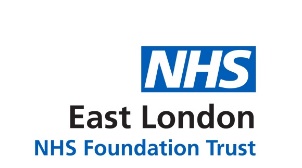 Datix
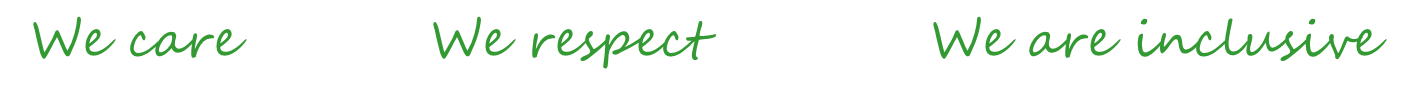